PHY 711 Classical Mechanics and Mathematical Methods
10-10:50 AM  MWF in Olin 103

Notes for Lecture 5

Review of  classical mechanical 
scattering theory – Chap 1 F&W

Overview
Some numerical considerations
Discussion questions
Review
8/31/2022
PHY 711  Fall 2022 -- Lecture 5
1
Physics Colloquium    Thursday,   September 1, 2022 
                      4 PM in Olin 101
      Refreshments at 3:30 PM in Olin Lobby
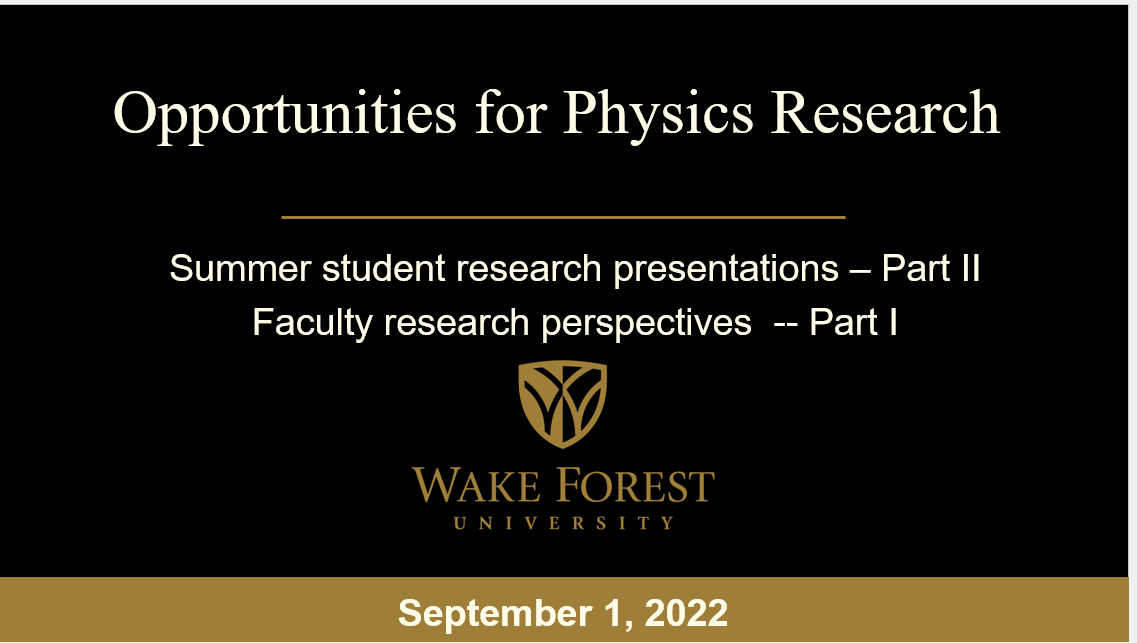 8/31/2022
PHY 711  Fall 2022 -- Lecture 5
2
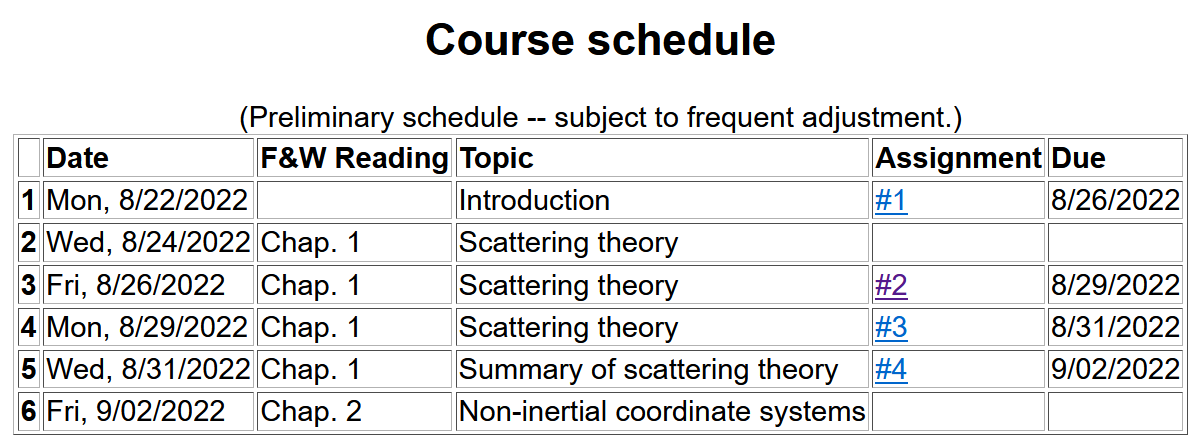 8/31/2022
PHY 711  Fall 2022 -- Lecture 5
3
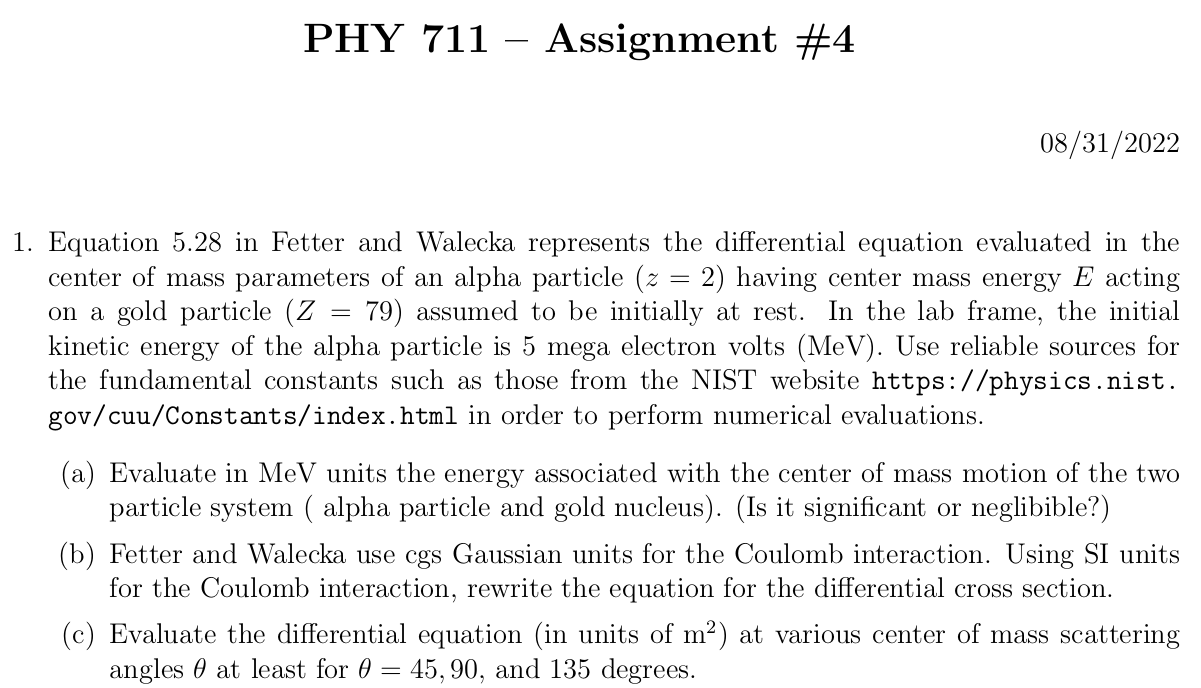 8/31/2022
PHY 711  Fall 2022 -- Lecture 5
4
Your questions –

From Sam --  If one particle in a 2 particle pair is stationary, doesn't the kinetic energy related to the center of mass have to be the same as the energy of particle one in the lab frame?  I looked ahead to Friday's hw and was slightly confused.

From Lee -- Could you please remind me of what K (kappa) represents in the Rutherford scattering equations (near the end of your presentation)?

From Zezong -- The notes say there are relatively few forms of (1/u ) for which the integral has an analytic result, does it mean in real life it is relatively easy to find numerical results in most cases?
8/31/2022
PHY 711  Fall 2022 -- Lecture 5
5
Comments on numerical evaluations

Fetter and Walecka like many older textbooks use cgs Gaussian units  (centimeters, grams, seconds  plus miscellaneous factors of 4p) while “modern” texts use SI units (meters, kilograms, seconds plus other miscellaneous factors of 4pe0)

Coulomb force between ze and Ze at separation r:
8/31/2022
PHY 711  Fall 2022 -- Lecture 5
6
Comments on numerical evaluations -- continued

MeV is a convenient unit of energy related to SI unit of Joules

1 eV=1.602176634x10-19 J
1 MeV= 106 eV=1.602176634x10-13 J

More generally a reliable source for fundamental constants is available at the NIST website https://physics.nist.gov/cuu/Constants/index.html
8/31/2022
PHY 711  Fall 2022 -- Lecture 5
7
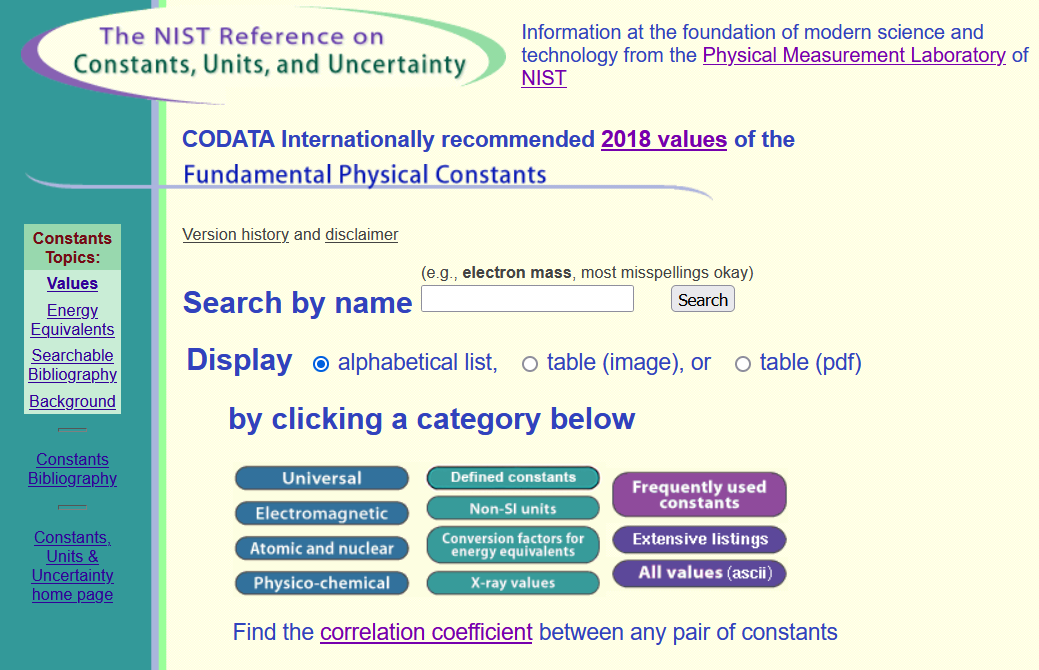 8/31/2022
PHY 711  Fall 2022 -- Lecture 5
8
What constants will you need to know?


What units will your answer have?
8/31/2022
PHY 711  Fall 2022 -- Lecture 5
9
Reviewing – scattering in the laboratory

Figure from F&W:
detector
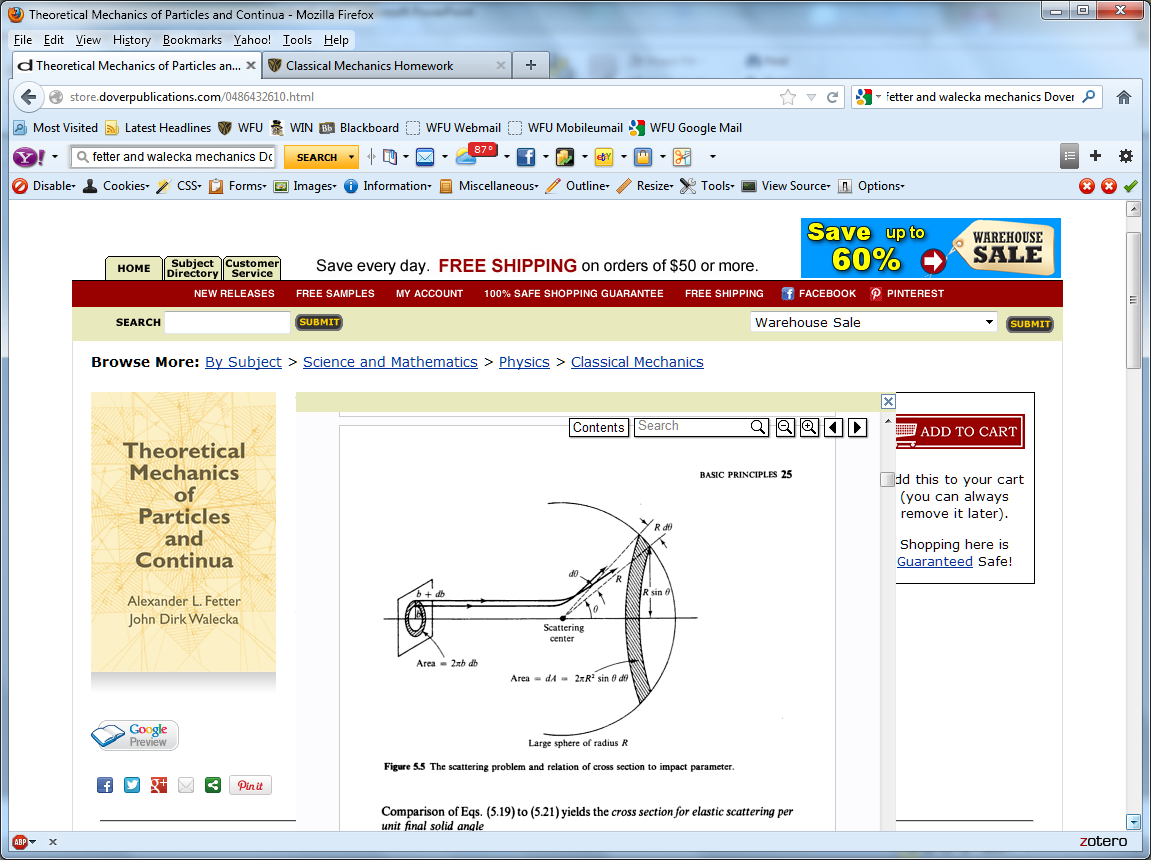 8/31/2022
PHY 711  Fall 2022 -- Lecture 5
10
Comment about angularly dependent interaction potentials V(r)

Comments --   These certainly occur in nature and are important.    However, the equations we have used here have to be modified.     The experimental set up will be the same, but  the differential cross section will depend both on q and f.
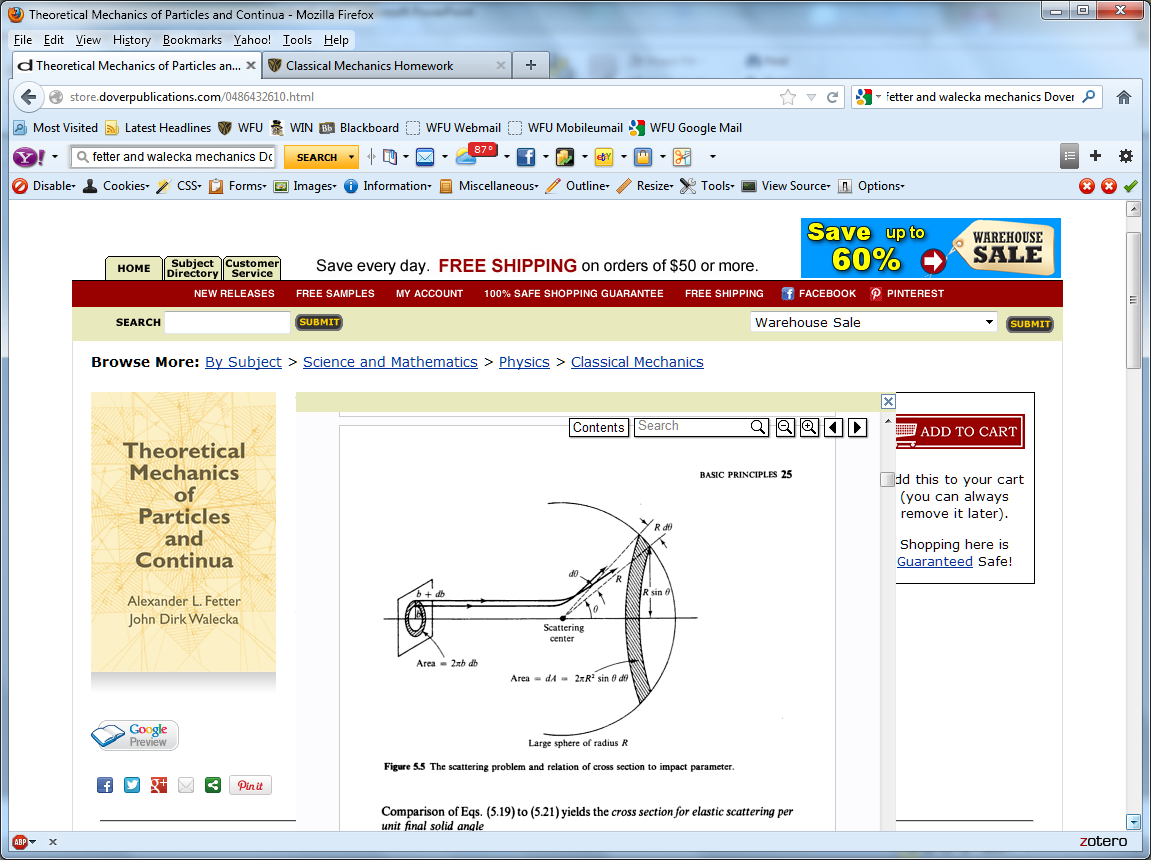 detector
8/31/2022
PHY 711  Fall 2022 -- Lecture 5
11
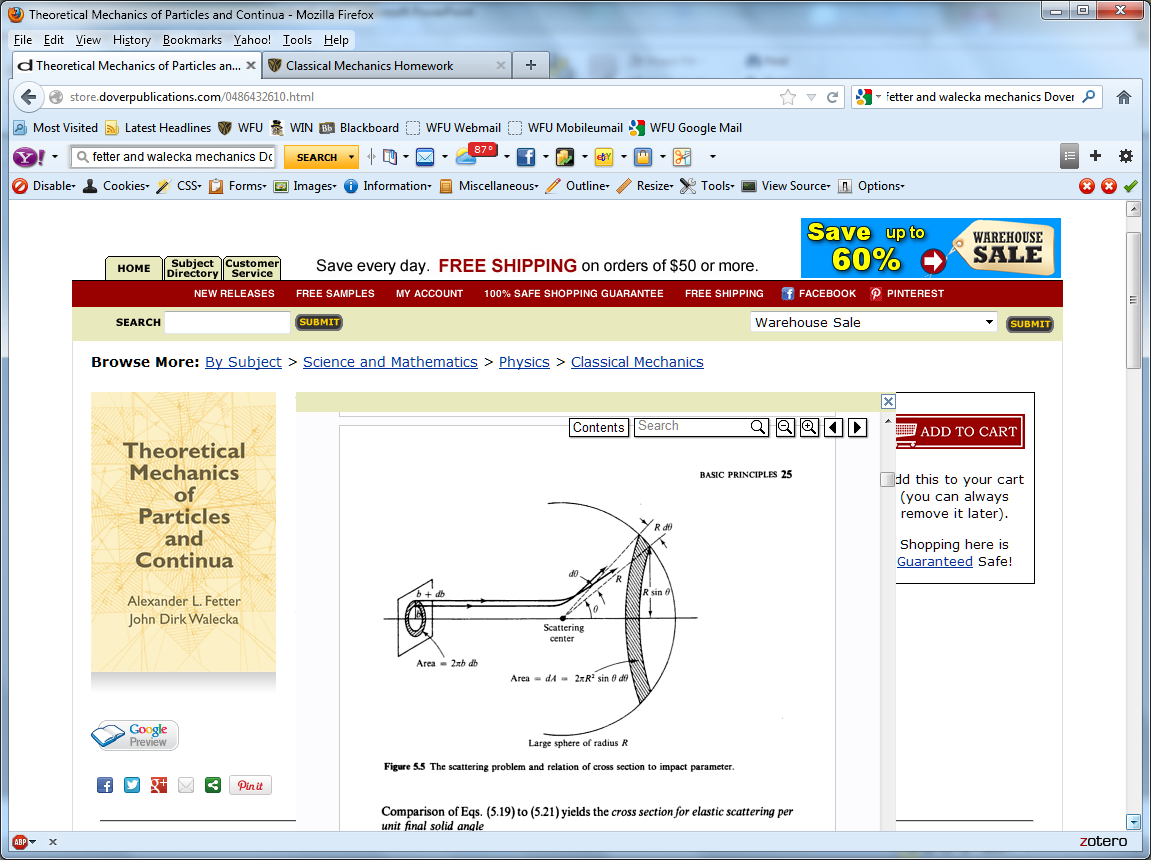 detector
Note that this diagram implies a repulsive interaction.   How would it look if the interaction was attractive?
8/31/2022
PHY 711  Fall 2022 -- Lecture 5
12
Close up of repulsive interaction
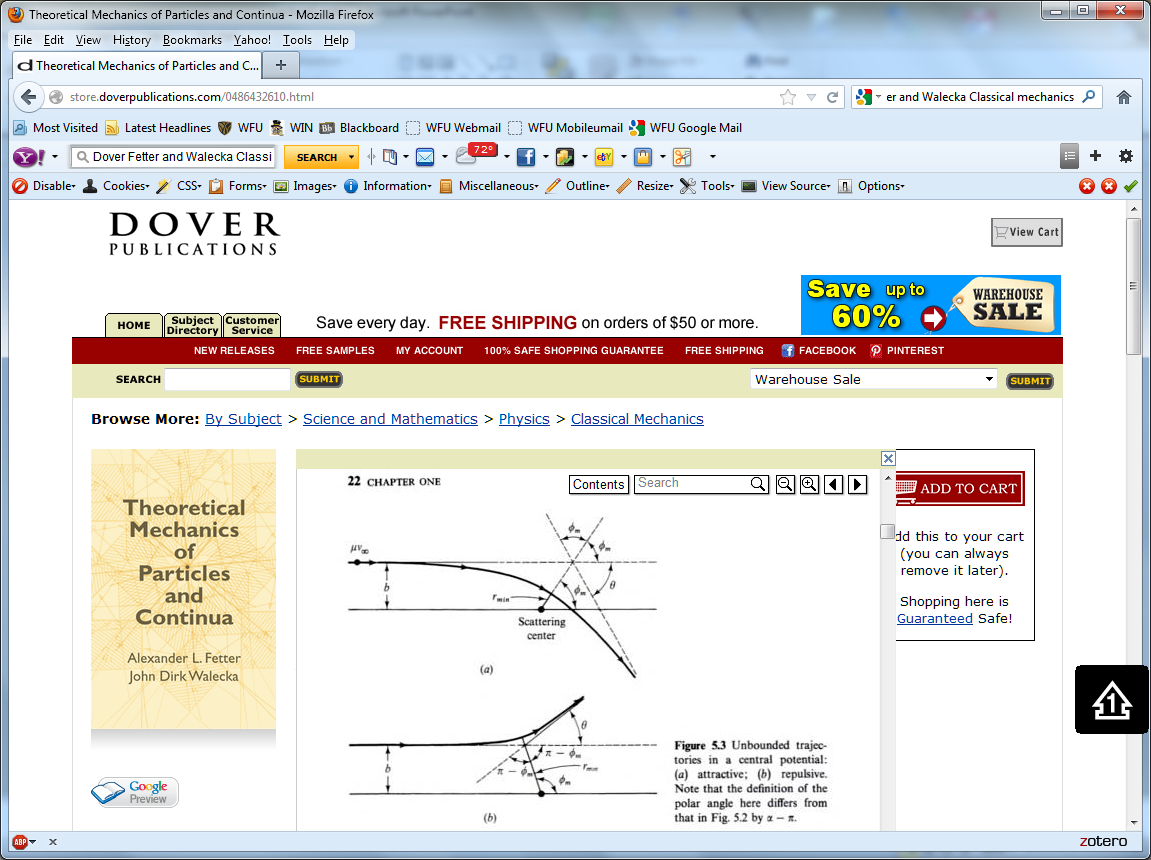 Relationship between cmax and q:
Using the diagram from your text, q represents the scattering angle in the center of mass frame and f is used instead of c.
8/31/2022
PHY 711  Fall 2022 -- Lecture 5
13
[Speaker Notes: Problem with consistent notation.      Here we are using the textbook’s definition of theta which is OK if the target mass is infinite.]
More details
Since r(t) represents motion in a plane, we will analyze the system in that plane and use polar coordinates.
8/31/2022
PHY 711  Fall 2022 -- Lecture 5
14
Some details
8/31/2022
PHY 711  Fall 2022 -- Lecture 5
15
Clarification –
Energy of the center mass motion
Energy within the center of mass reference frame
In the following slides      Erel is written E
8/31/2022
PHY 711  Fall 2022 -- Lecture 5
16

8/31/2022
PHY 711  Fall 2022 -- Lecture 5
17
For a continuous potential interaction in center of mass reference frame:
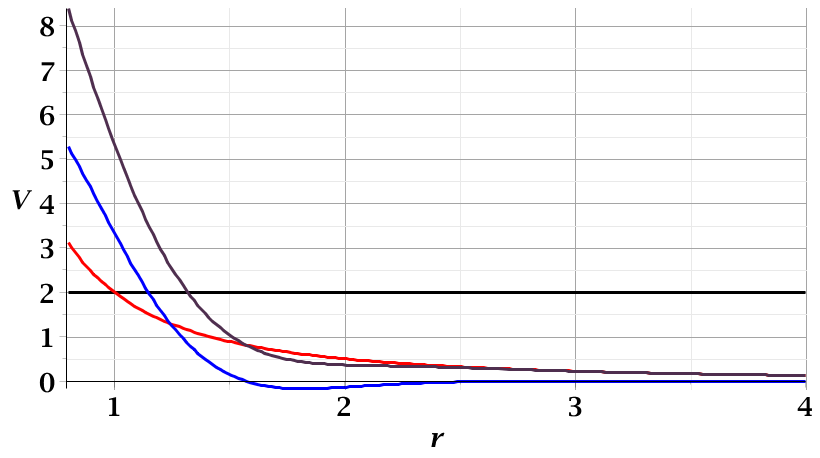 Need to relate these parameters to differential cross section
Erel
rmin
8/31/2022
PHY 711  Fall 2022 -- Lecture 5
18
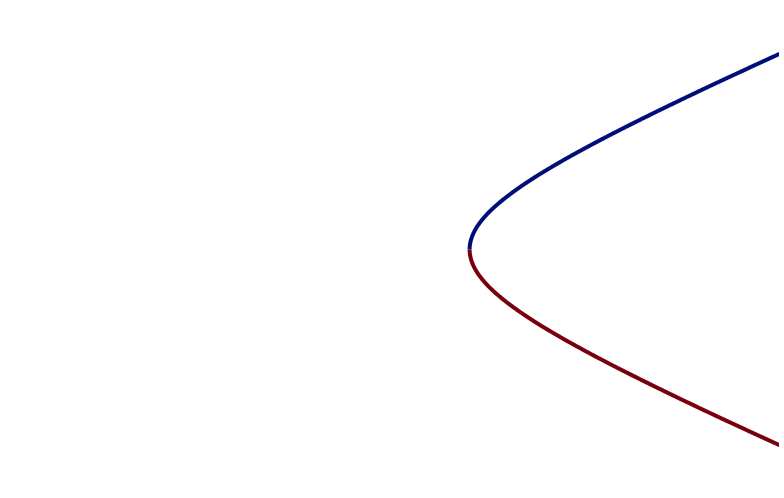 r(c)
cm
c
Need to find an equation for r(c)
rmin
center of scattering.
8/31/2022
PHY 711  Fall 2022 -- Lecture 5
19
How is this related to scattering?
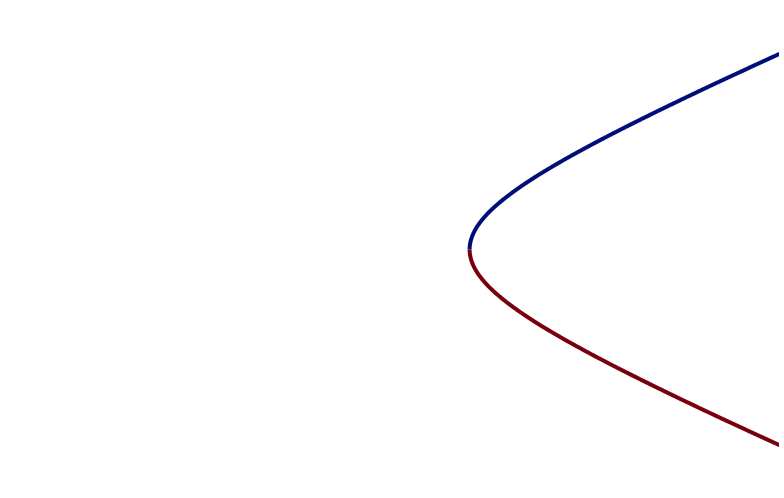 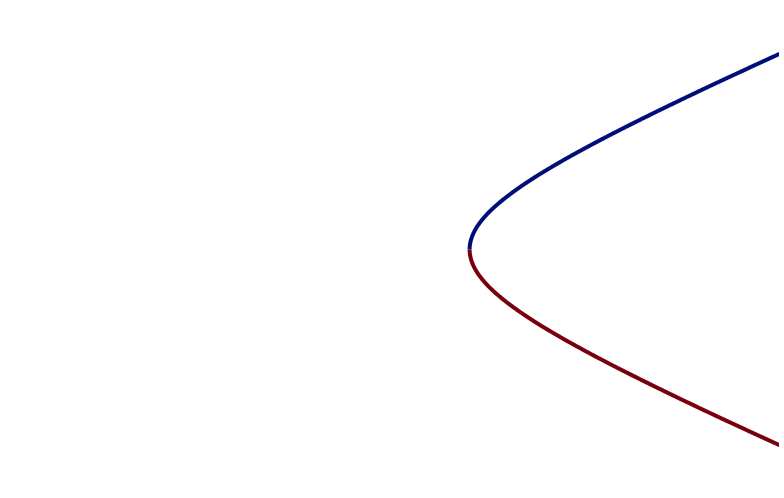 
cmax
q
cmax
Note that here q is used for the scattering angle
8/31/2022
PHY 711  Fall 2022 -- Lecture 5
20
Note that we have use y to denote the scattering angle in the center of mass frame, but your textbook uses q  (which we had used to denote the scattering angle in the lab frame).   In this lecture our analysis is entirely in the center of mass frame and some of the equations use q to denote the scattering angle.
8/31/2022
PHY 711  Fall 2022 -- Lecture 5
21
Evaluation of constants far from scattering center --
r(t)
rmin
8/31/2022
PHY 711  Fall 2022 -- Lecture 5
22
[Speaker Notes: Relating the constants of the problems to values determined when the particles are very far apart.]
8/31/2022
PHY 711  Fall 2022 -- Lecture 5
23
[Speaker Notes: Up to now we are expressing the trajectory as a function of time t.     For this analysis however, we would like to find the trajectory as a function of the angle \phi.   The relationship of the constant angular momentum to the \phi and time variables allows us to find r(\phi).]
8/31/2022
PHY 711  Fall 2022 -- Lecture 5
24
[Speaker Notes: Lots of algebra ….]
8/31/2022
PHY 711  Fall 2022 -- Lecture 5
25
[Speaker Notes: The scattering process involves the aspects of the trajectory at large separations.]
8/31/2022
PHY 711  Fall 2022 -- Lecture 5
26
[Speaker Notes: When r=rmin, \phi=0.   \phi increases to a maximum value.]
General equations for central potential V(r)
8/31/2022
PHY 711  Fall 2022 -- Lecture 5
27
[Speaker Notes: The last equation is a convenient change of variables.]
Example: Diagram of Rutherford scattering experiment
http://hyperphysics.phy-astr.gsu.edu/hbase/rutsca.html
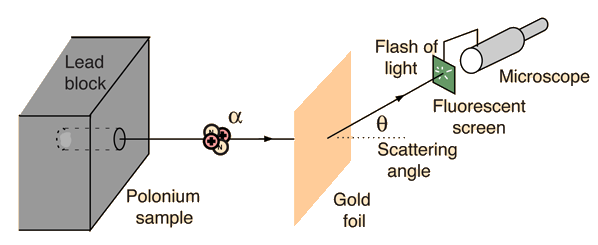 8/31/2022
PHY 711  Fall 2022 -- Lecture 5
28
[Speaker Notes: Here we use a diagram from the web about the Rutherford geometry.]
8/31/2022
PHY 711  Fall 2022 -- Lecture 5
29
[Speaker Notes: Summary of all of the equations and then specializing to the Coulomb interaction form.]
Some details –
8/31/2022
PHY 711  Fall 2022 -- Lecture 5
30
8/31/2022
PHY 711  Fall 2022 -- Lecture 5
31
[Speaker Notes: In this case, the integrals can all be evaluated analytically and simplify to this famous result.]
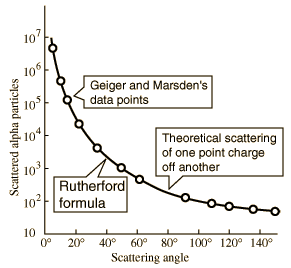 What happens as
q 0?
From webpage: http://hyperphysics.phy-astr.gsu.edu/hbase/nuclear/rutsca2.html#c3
8/31/2022
PHY 711  Fall 2022 -- Lecture 5
32
[Speaker Notes: Reconstructed data taken from the web.]
Original experiment performed with a particles on gold
(in SI units)
8/31/2022
PHY 711  Fall 2022 -- Lecture 5
33
[Speaker Notes: Evaluation of constant for this case.]
More generally, it is possible to use numerical integration methods (with care) to evaluate b(q).
8/31/2022
PHY 711  Fall 2022 -- Lecture 5
34
Transformation between lab and center of mass results:
Differential cross sections in different reference frames – continued:
For elastic scattering
8/31/2022
PHY 711  Fall 2022 -- Lecture 5
35